GLOBAL LEADING ONE-STOP INTEGRATED MOLDING SOLUTION SERVICE PROVIDER
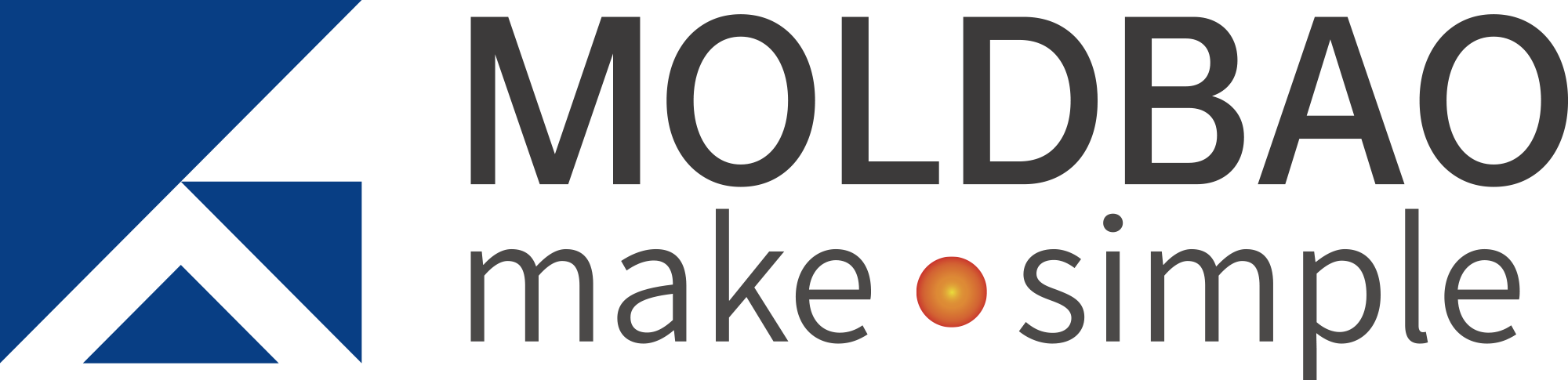 CONTENTS
1
2
3
PROCESSING CAPABILITY OF MOLD CAVITIES AND COMPONENTS
ABOUT MOLDBAO
CONTACT US
[Speaker Notes: b8f4bec0-537d-4ce4-8021-55dd2829ed63.source.default.zh-Hans]
1. COMPANY PROFILE
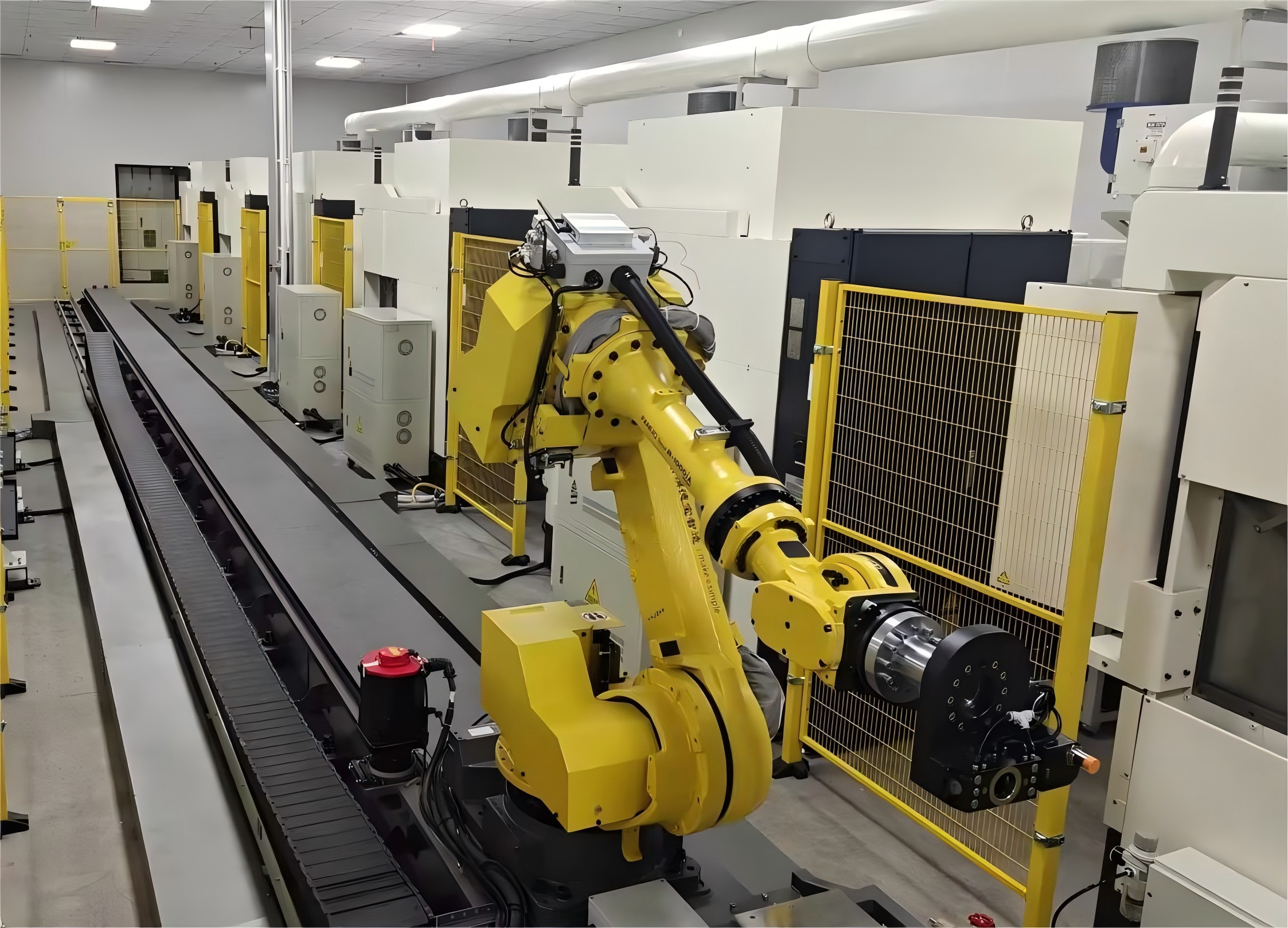 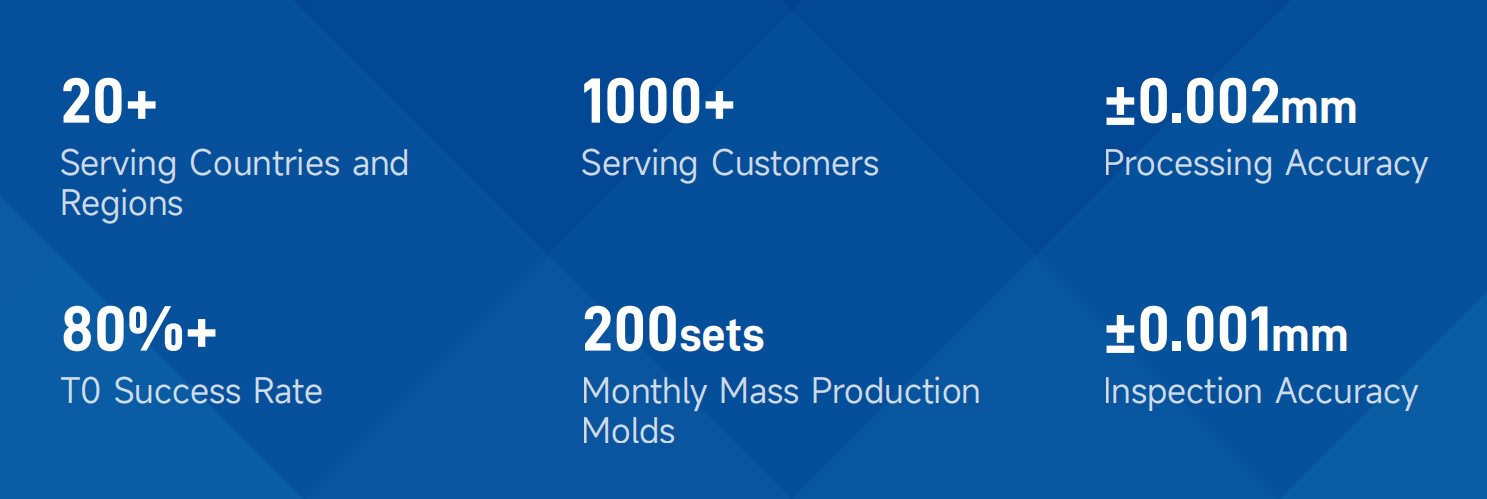 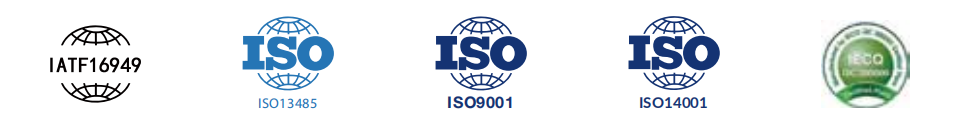 COMPANY PROFILE
Dongguan Moldcloud Intelligent Technology Co., Ltd. focuses on precision mold research and development, manufacturing,precision parts production, and product injection molding in the fields of medical equipments, consumer electronics, and automotive industries, etc. We provide one-stop integrated molding solutions for global buyers including product design, sampling(3D printing), mold design, mold manufactur_x0002_ing and max production of injection parts.
[Speaker Notes: 78ed176c-8dad-4dcb-87b4-5aaf37546553.source.default.zh-Hans]
2. PROCESSING CAPABILITY OF MOLD CAVITIES AND COMPONENTS
Products We Made
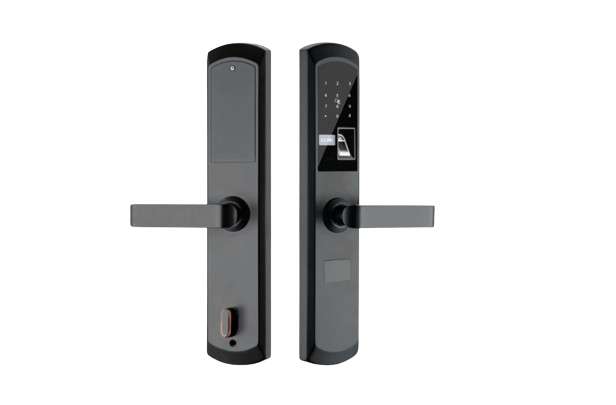 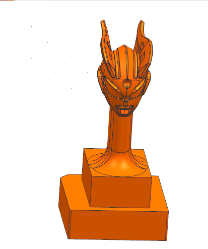 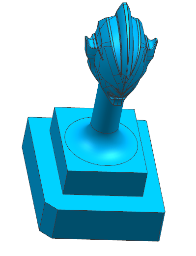 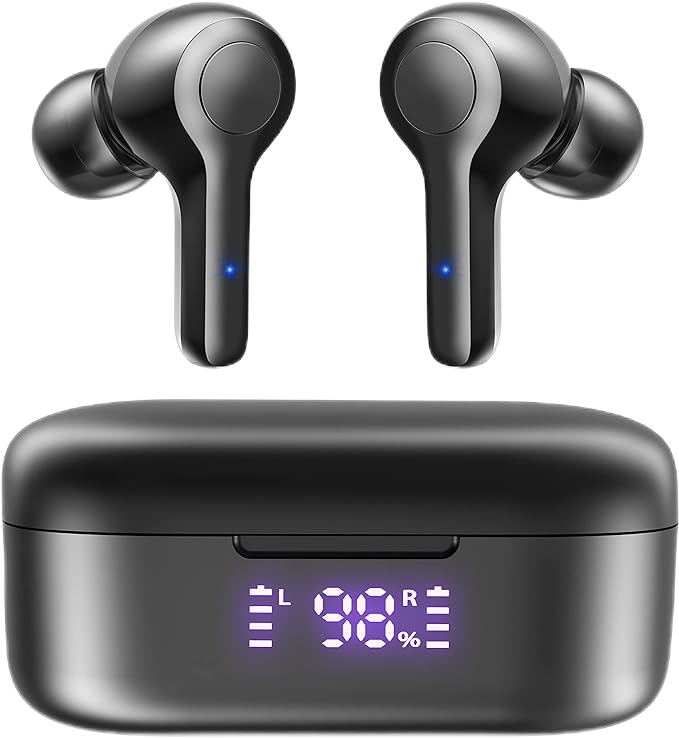 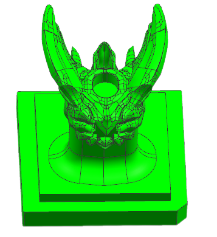 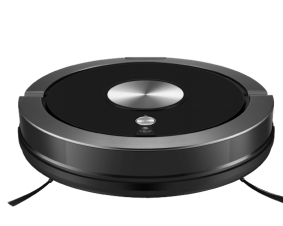 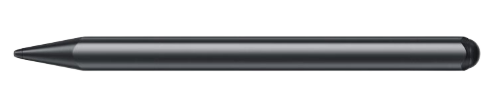 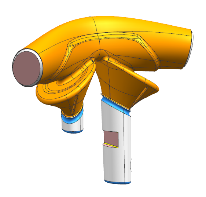 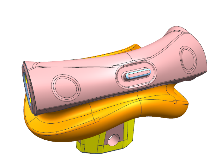 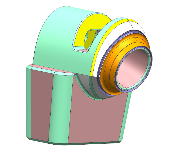 Smart Home Appliances
Consumer Electronics
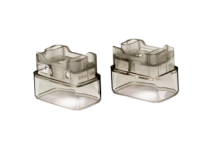 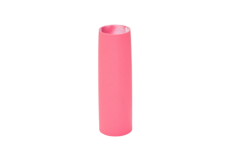 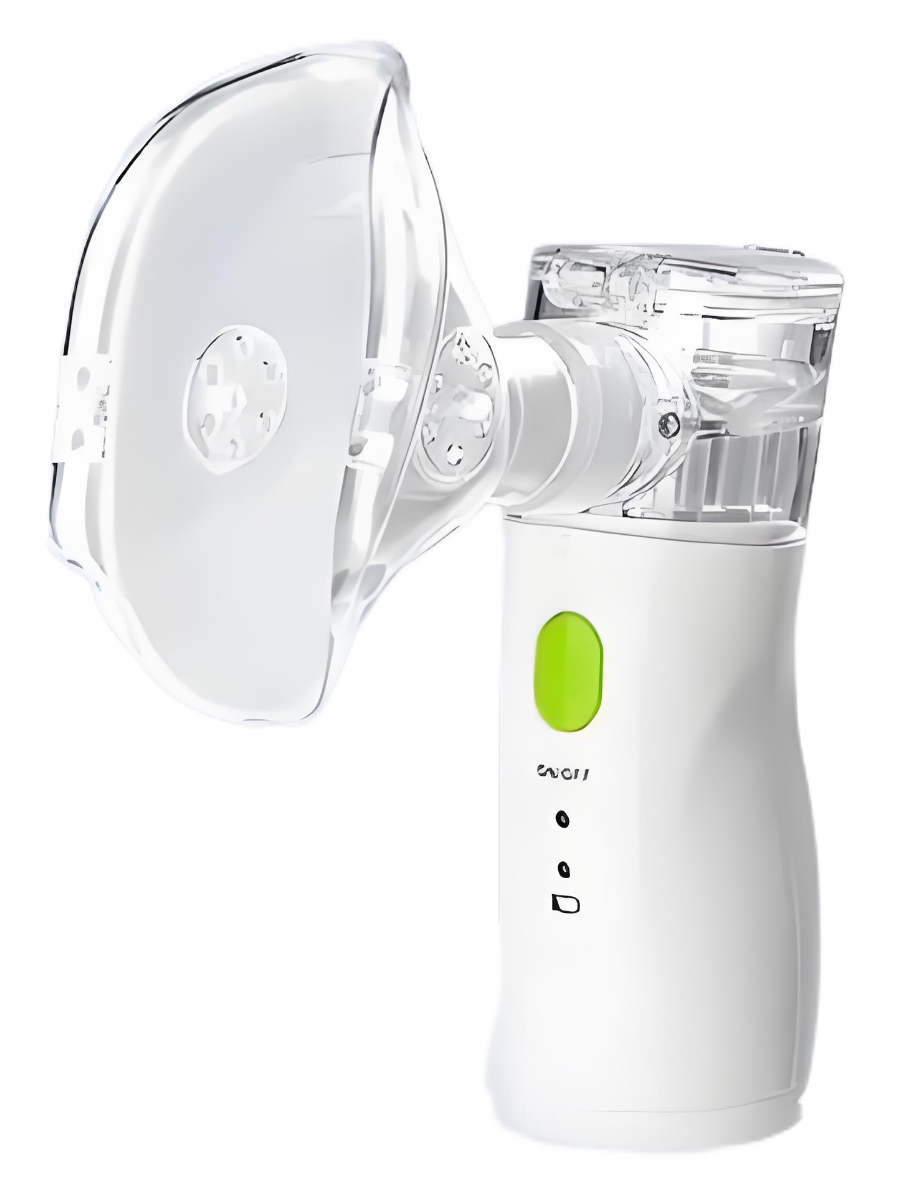 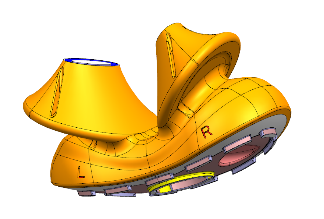 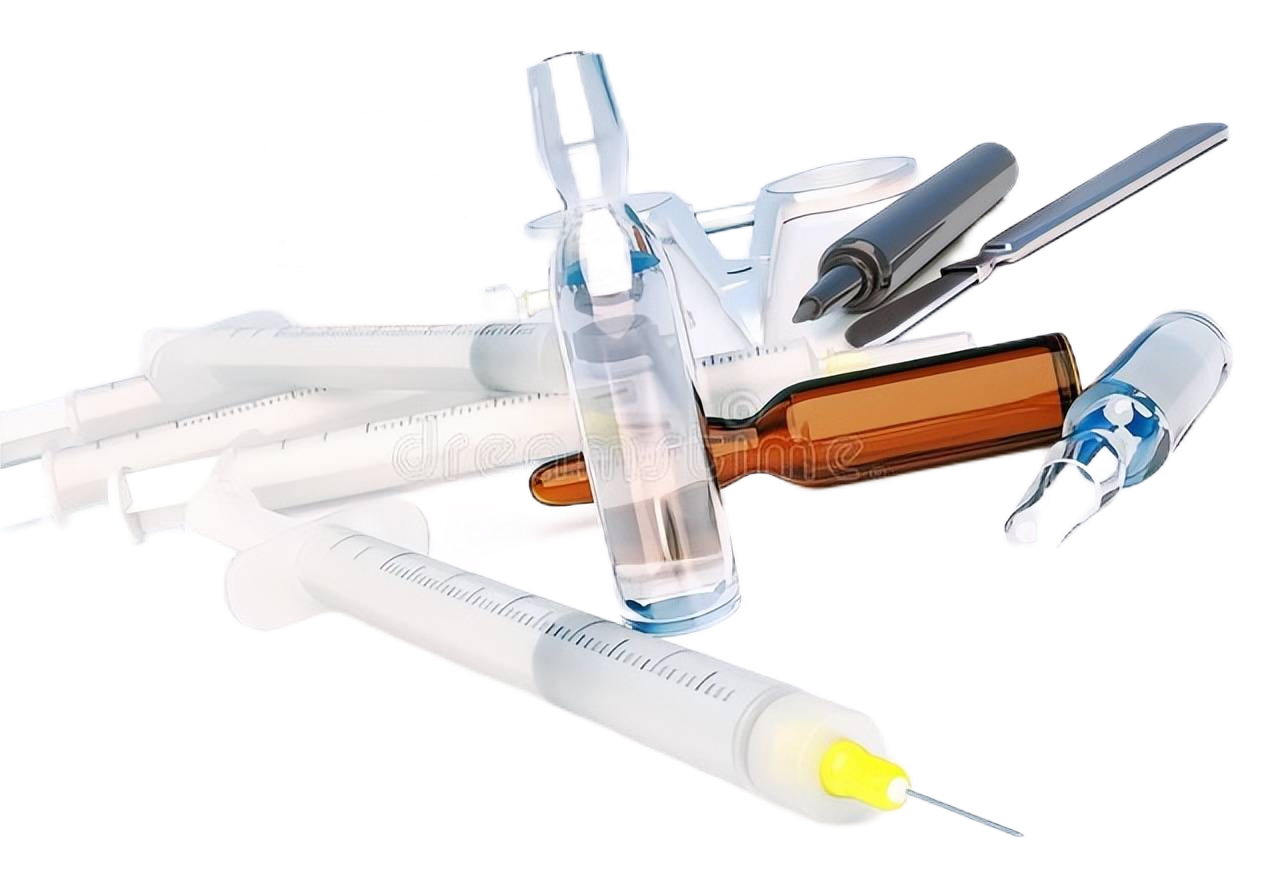 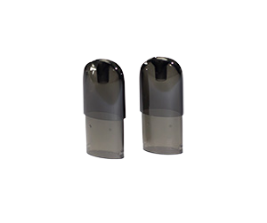 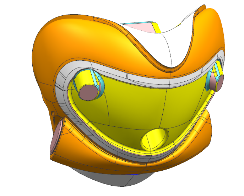 Five-axis Precision Mold Parts
Electronic Cigarettes
Medical Devices
Intelligent Management — MES & SaaS
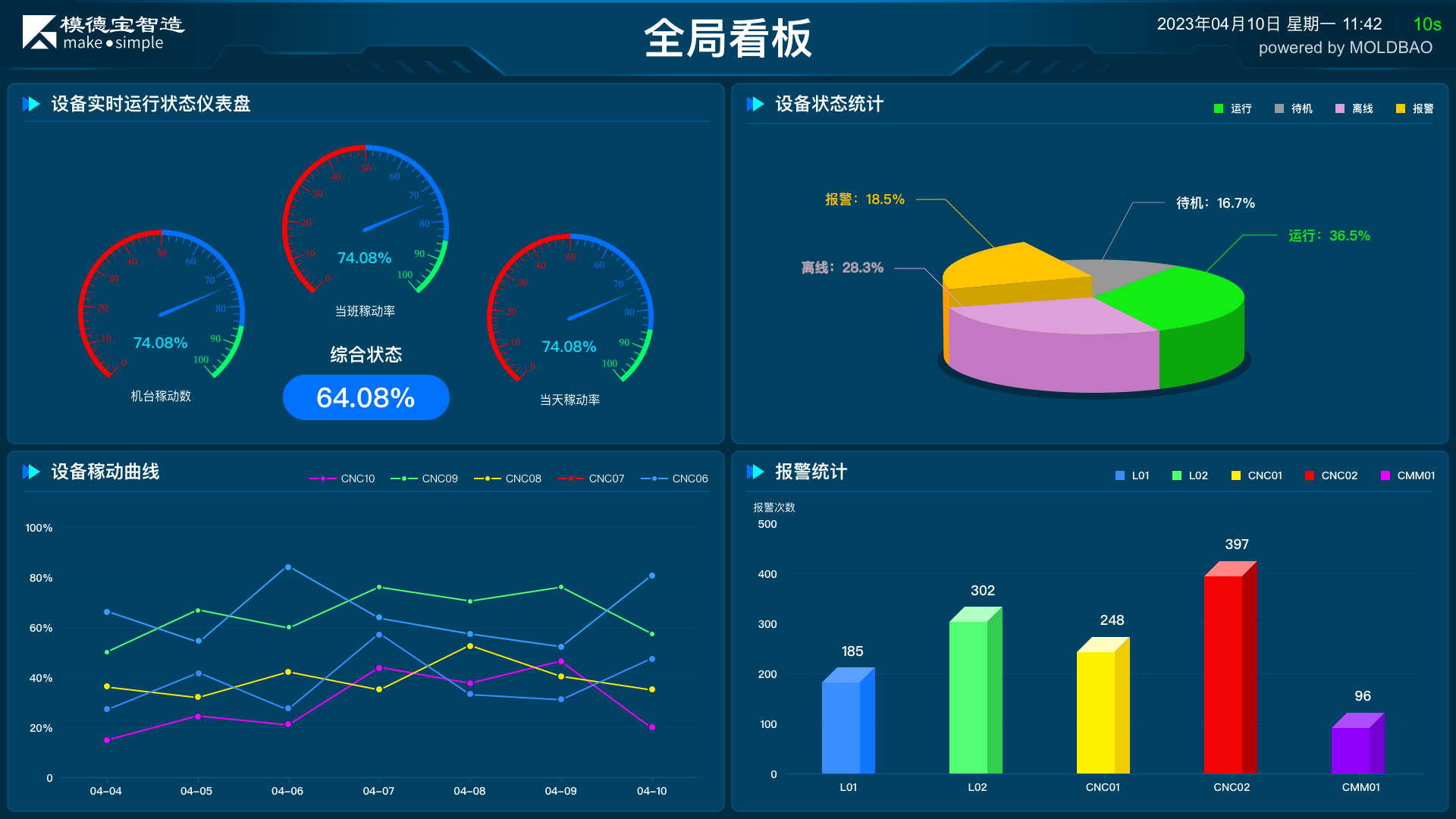 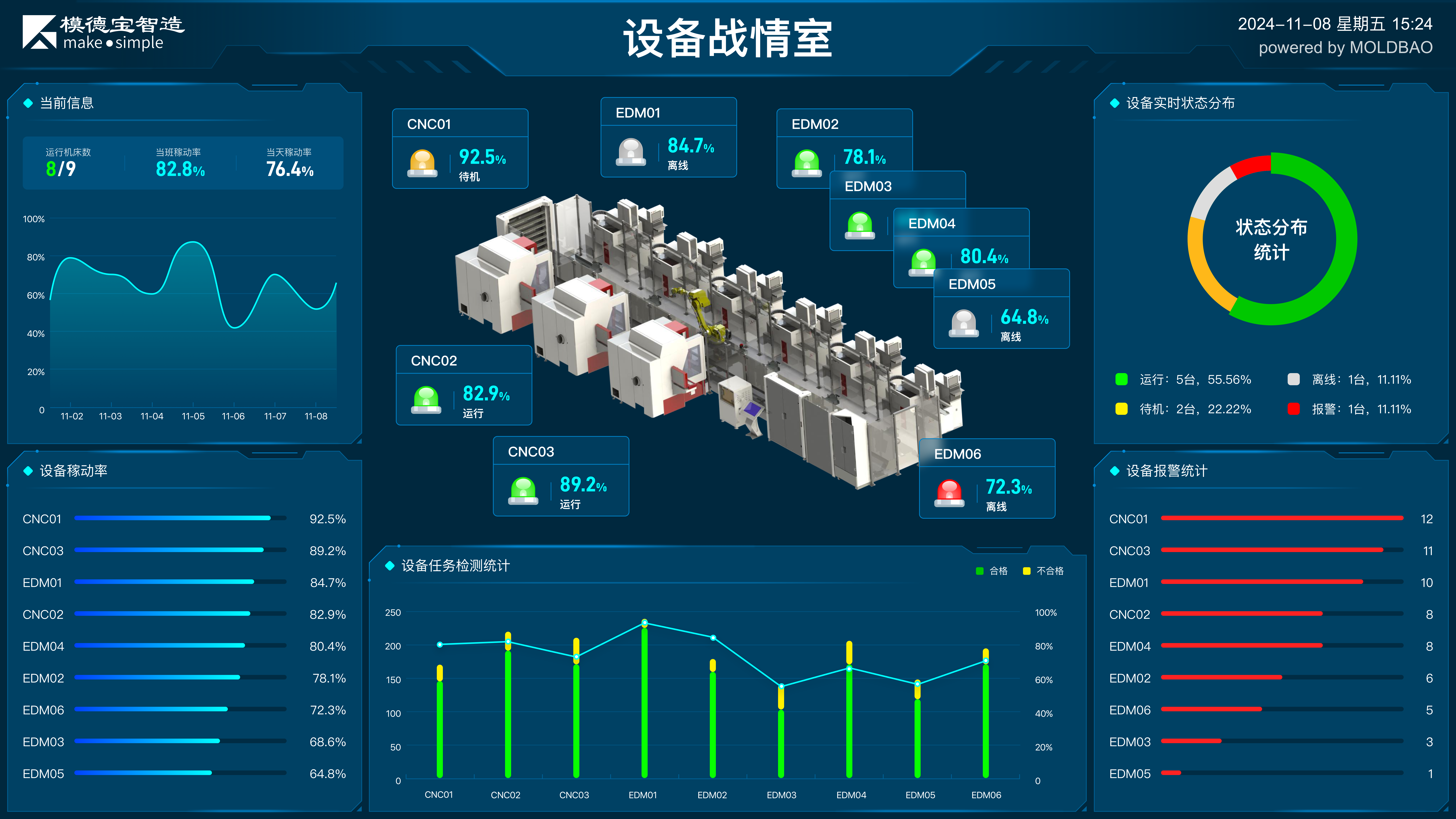 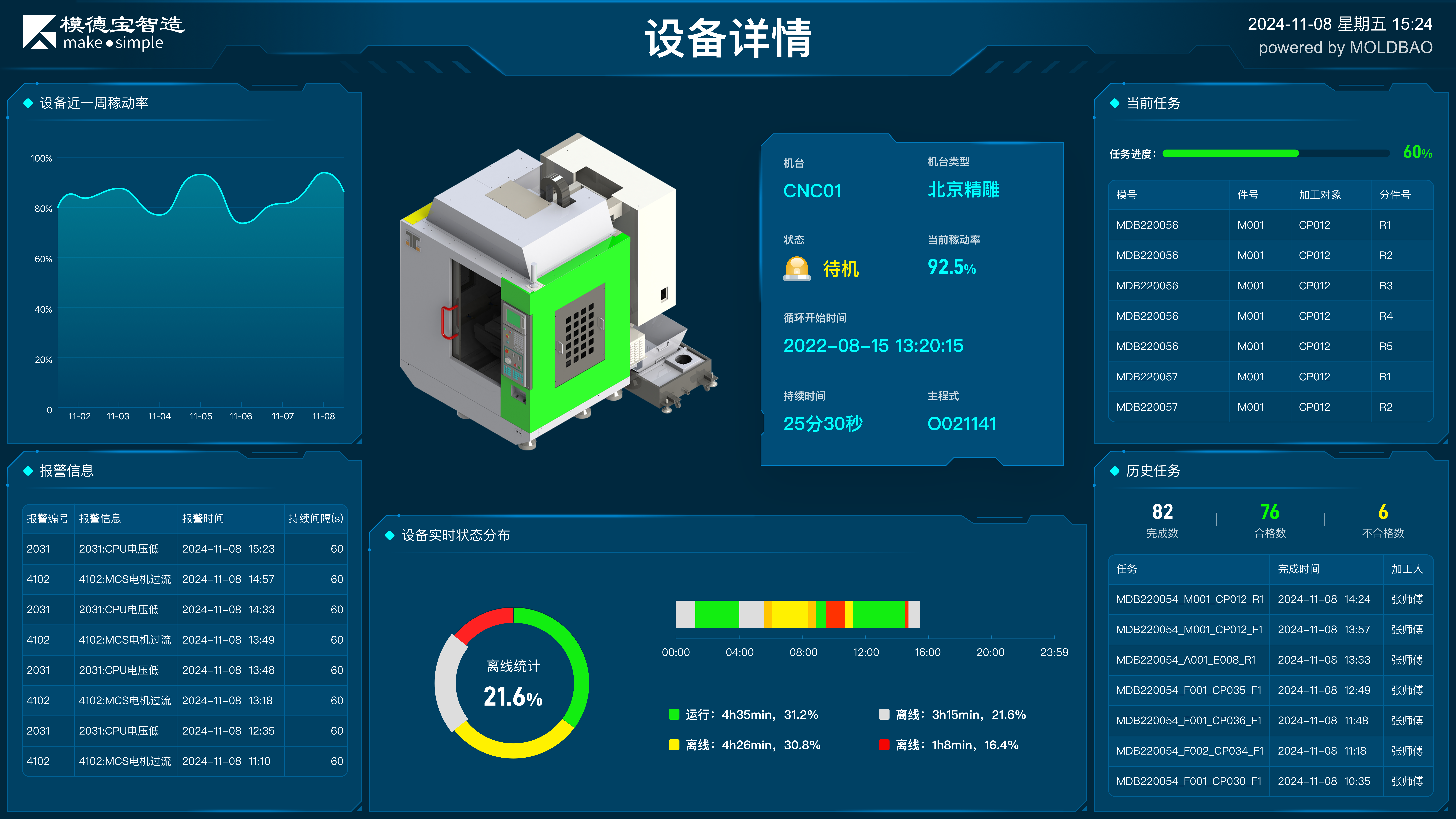 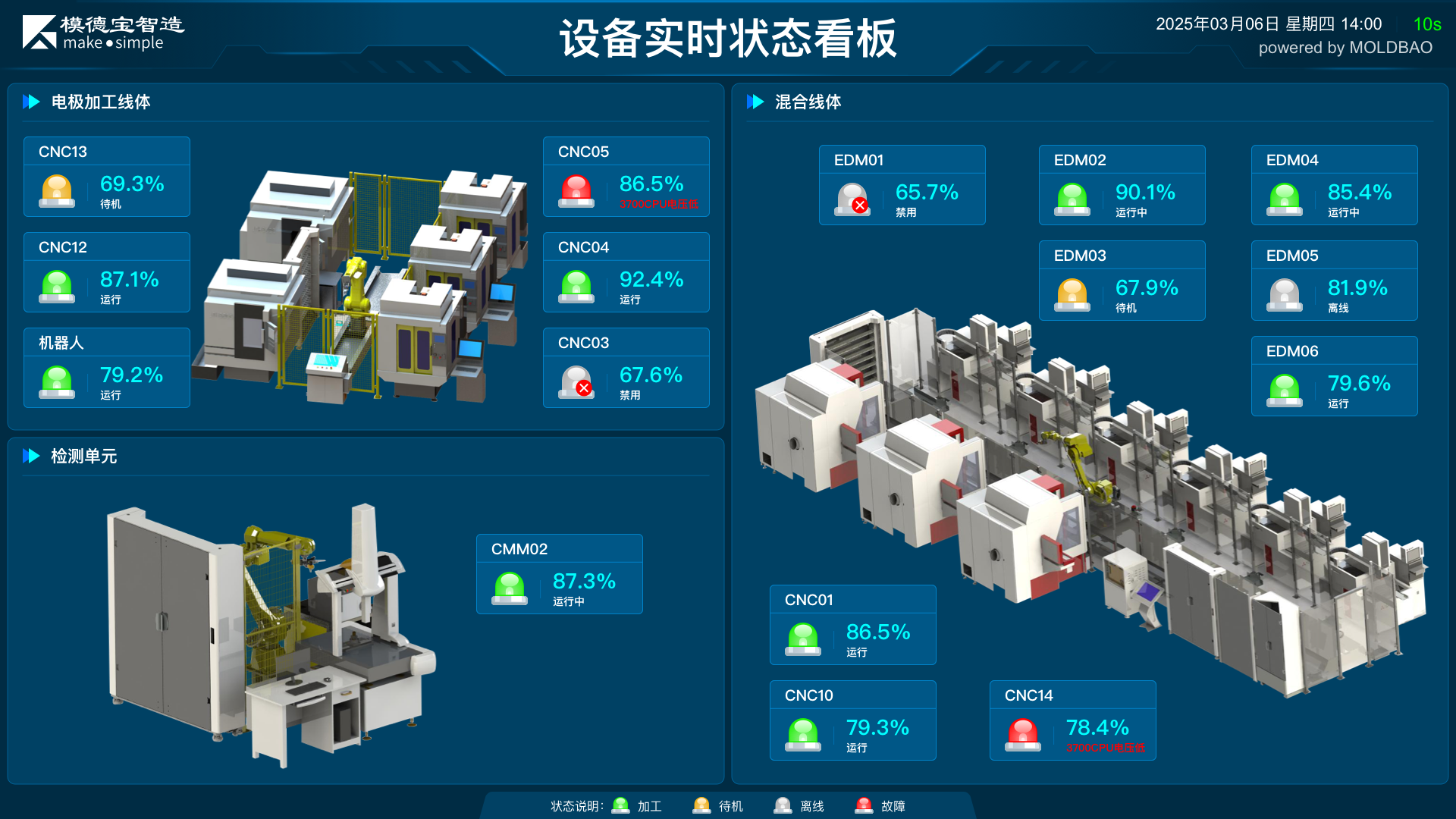 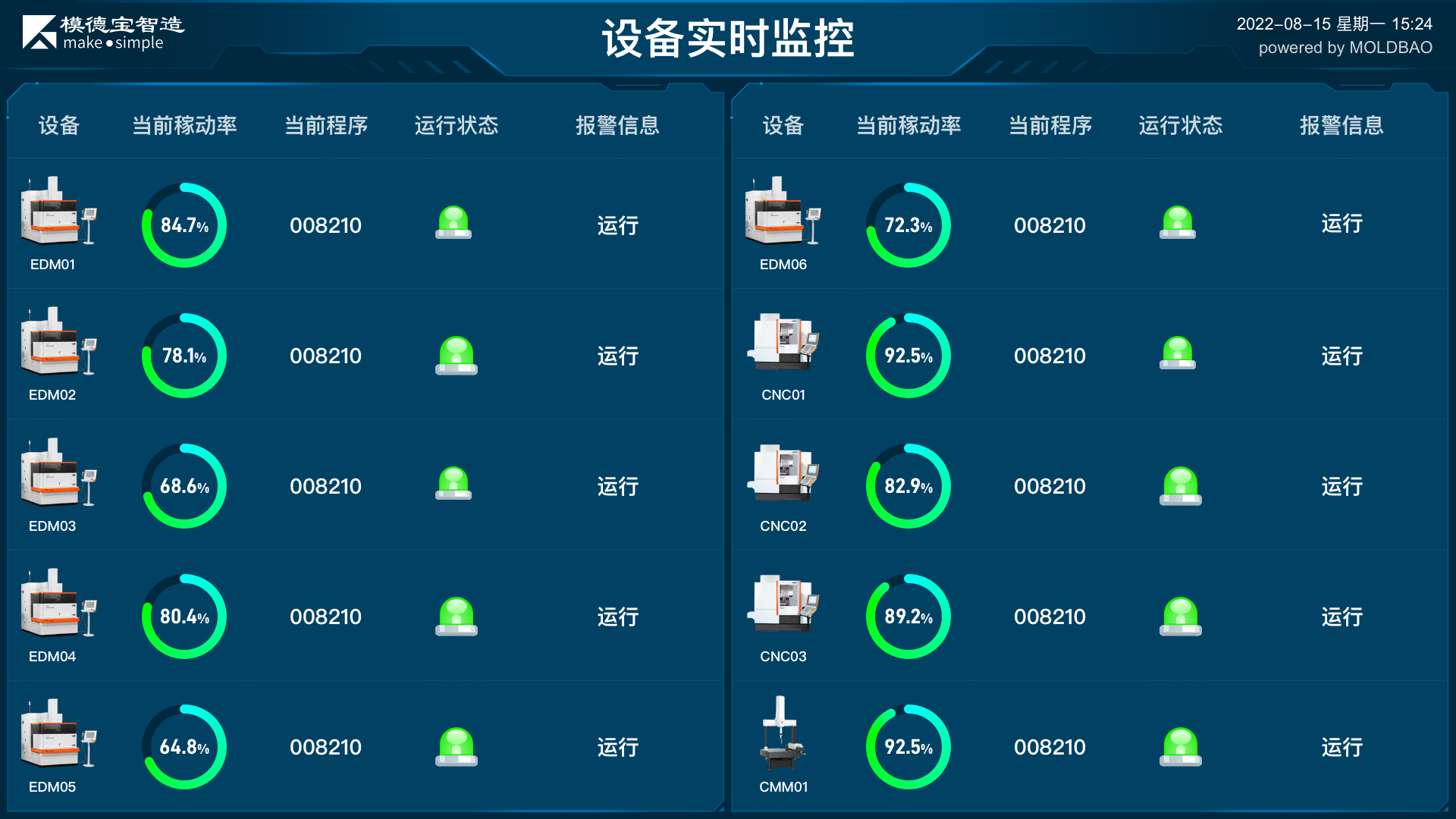 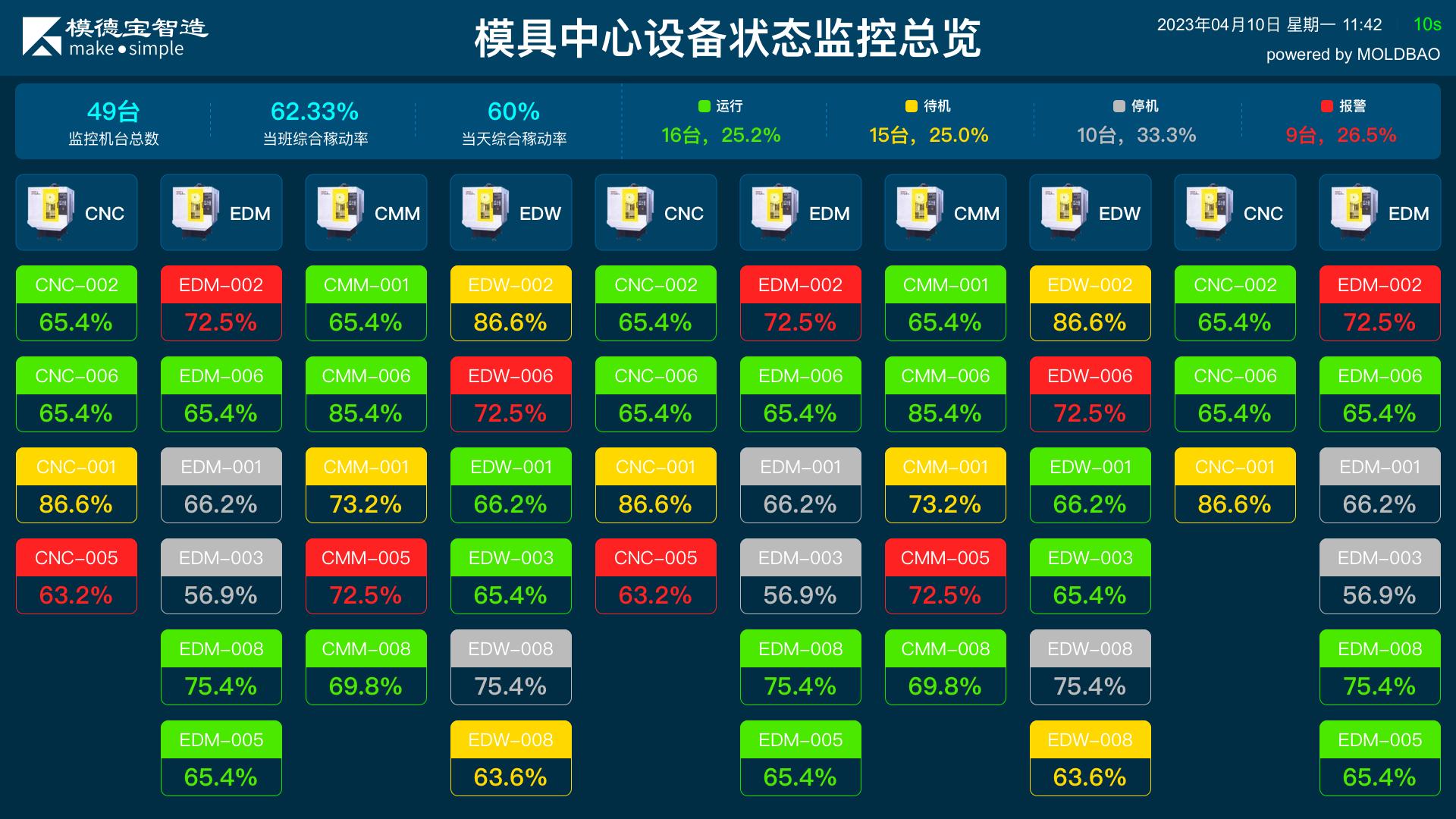 Röders CNC Automated 
Processing Production Line
jiatie CNC Automated 
Processing Production Line
CNC Automated Machining Center
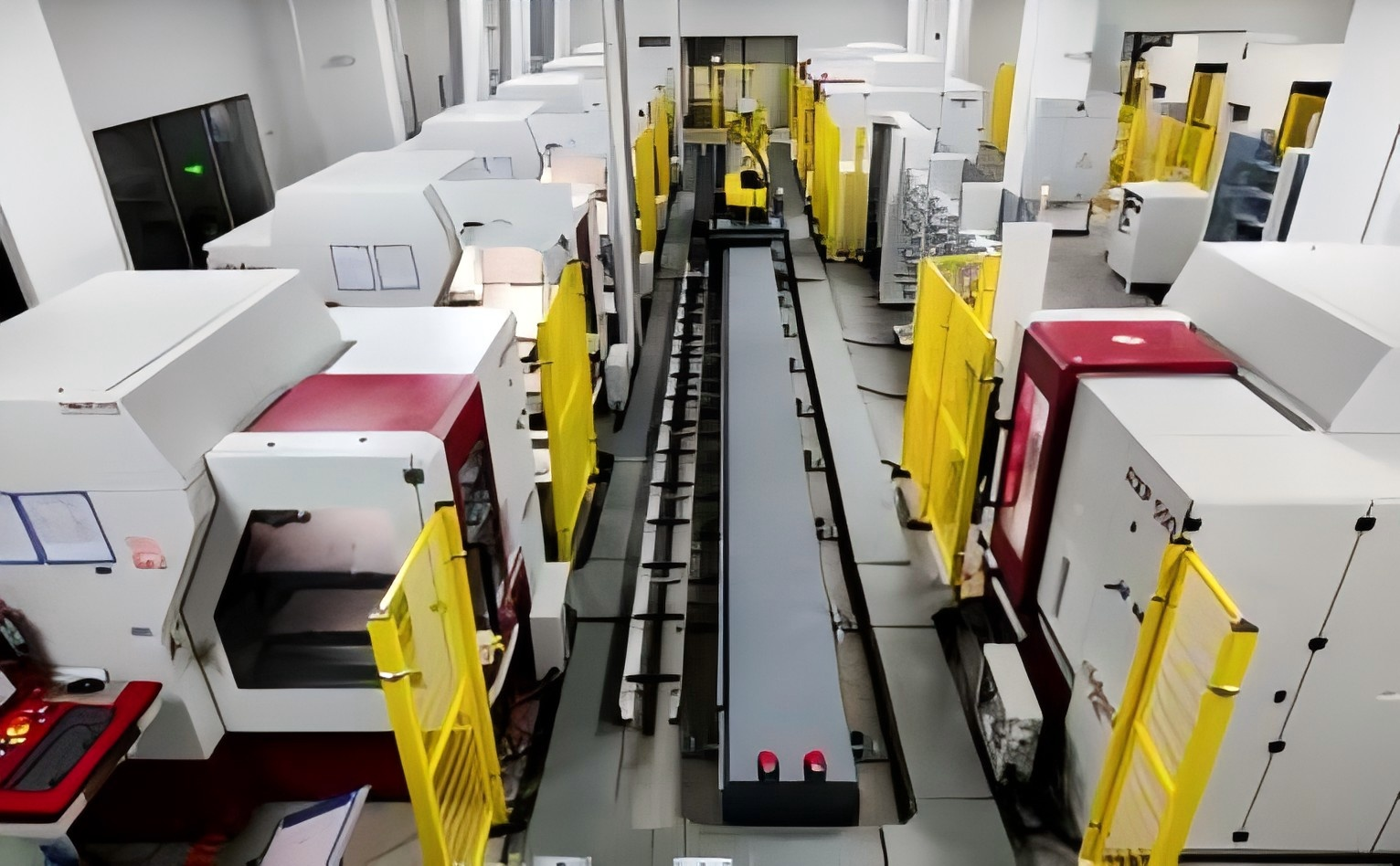 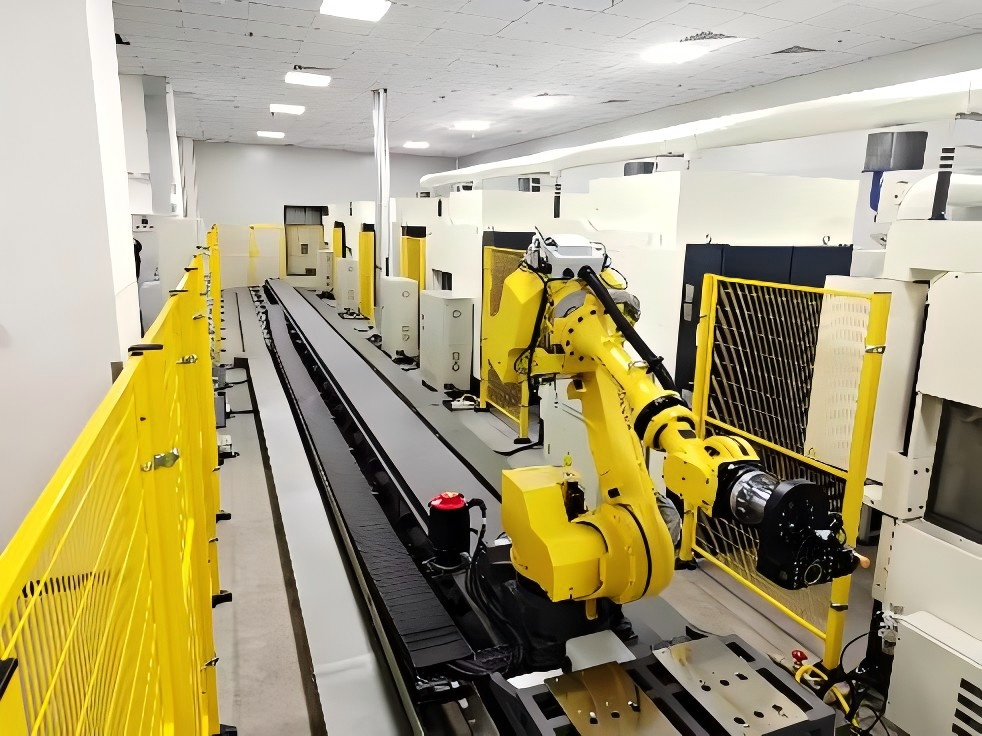 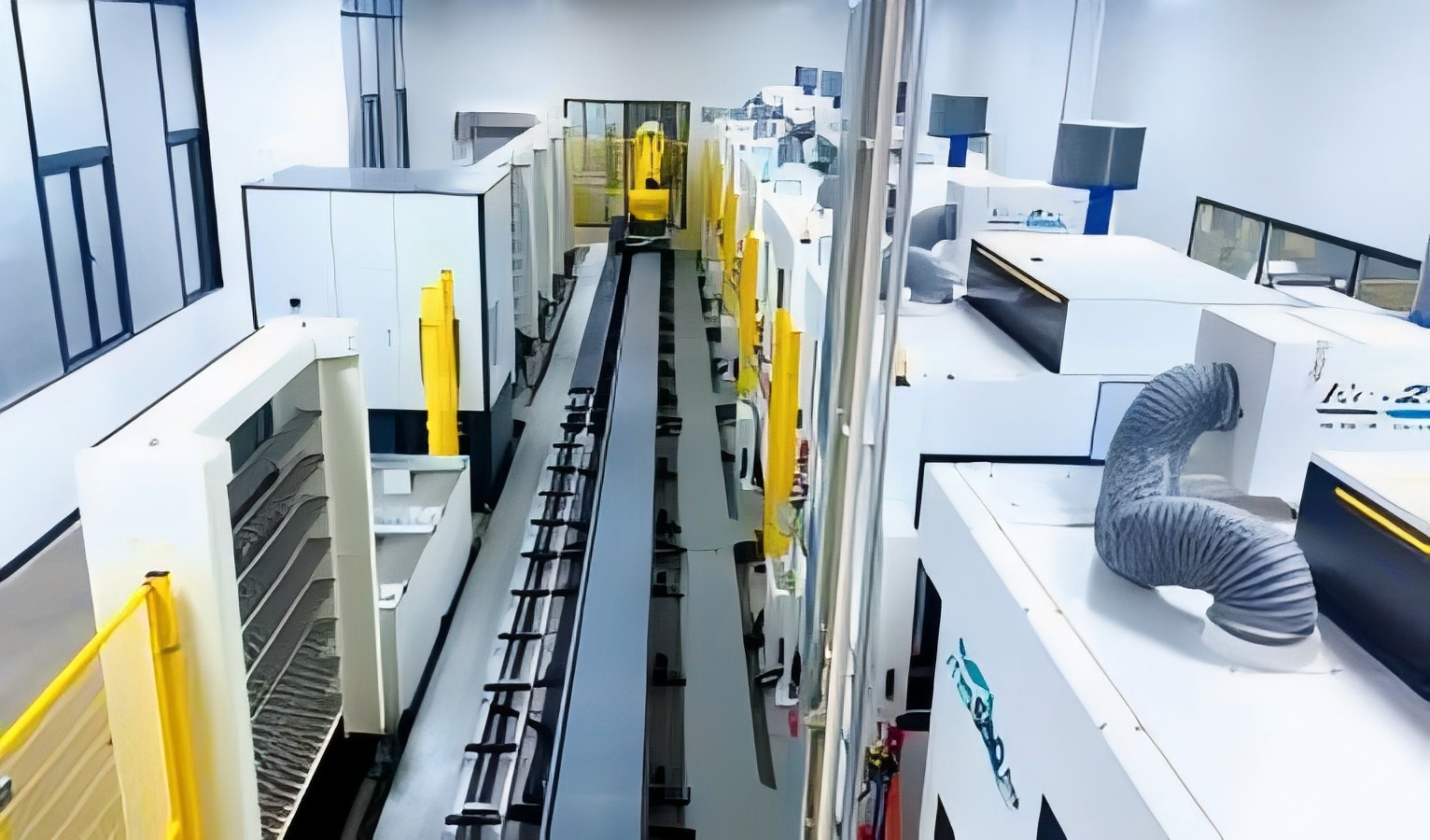 MAKINO CNC Automated 
Processing Production Line
Cleaning Machine
CMM Digital Testing Center
Cleaning Machine
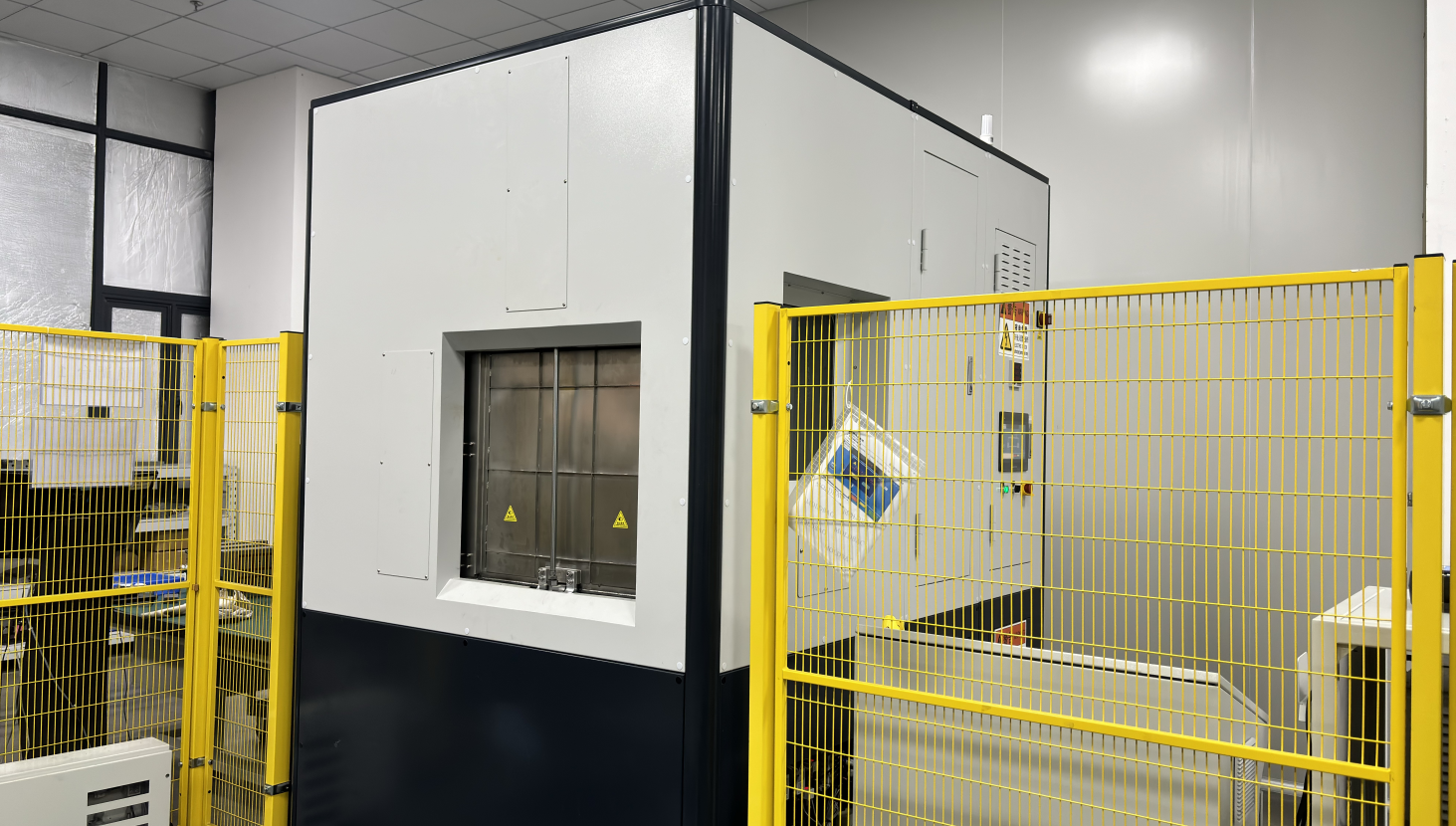 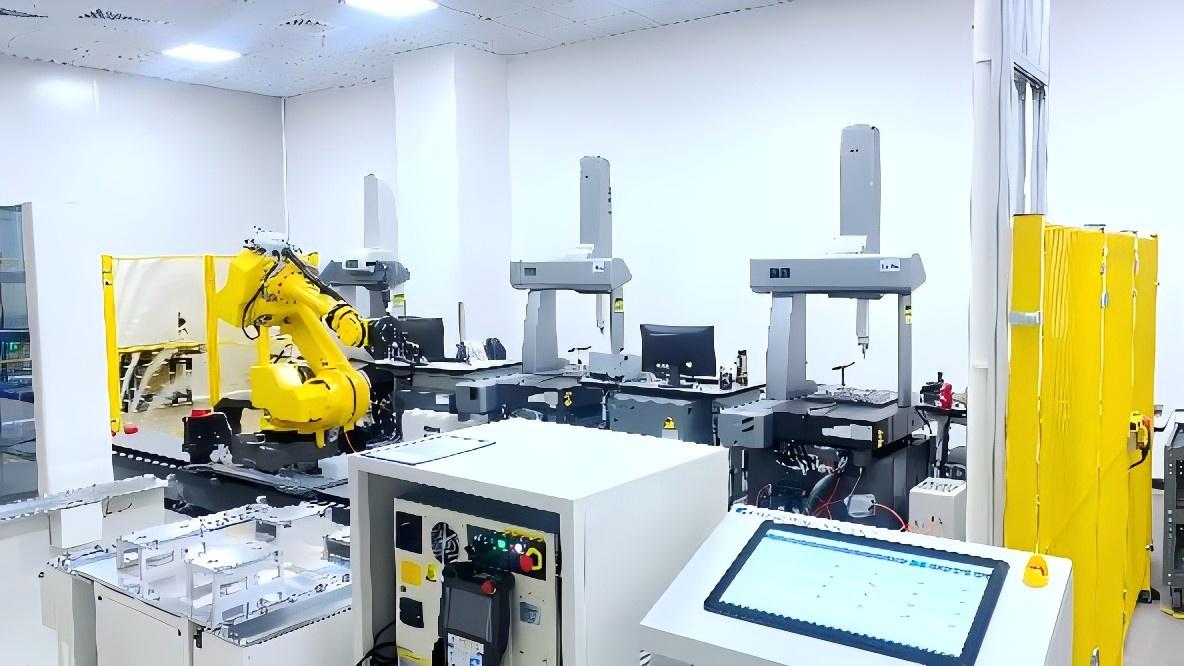 Hexconn CMM Automated Testing Line
(Mitsubishi, Makino, GF) Hybrid EDM 
Automated Processing Production Line
EDM Automated Machining Center
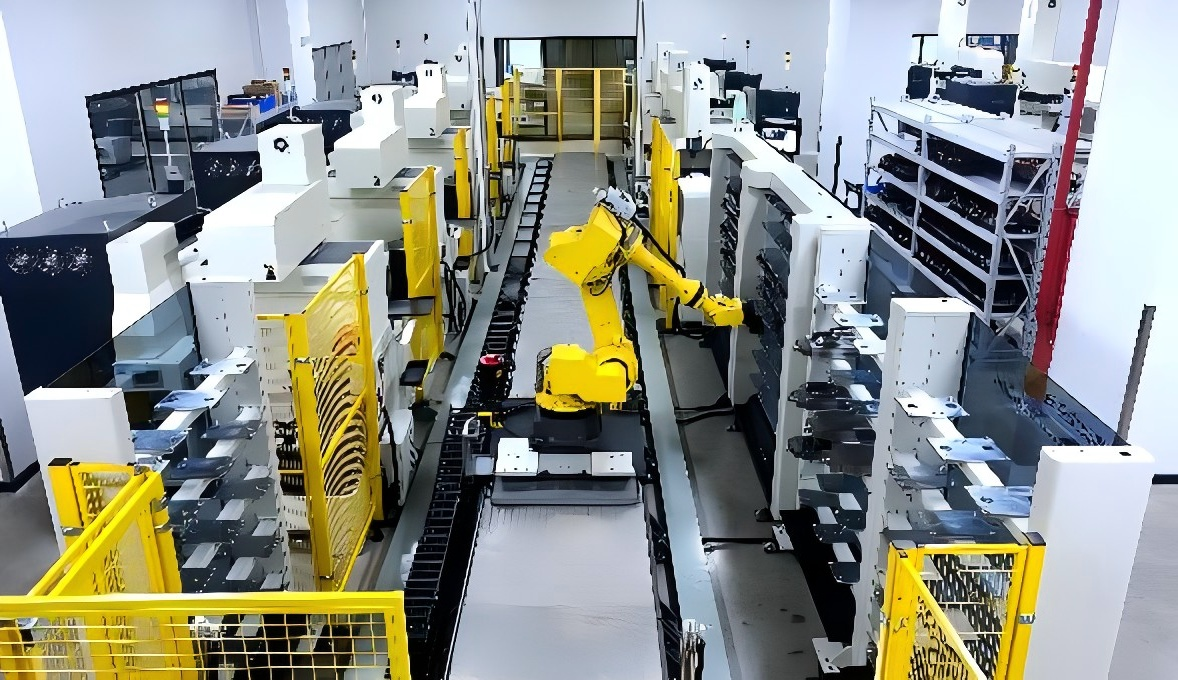 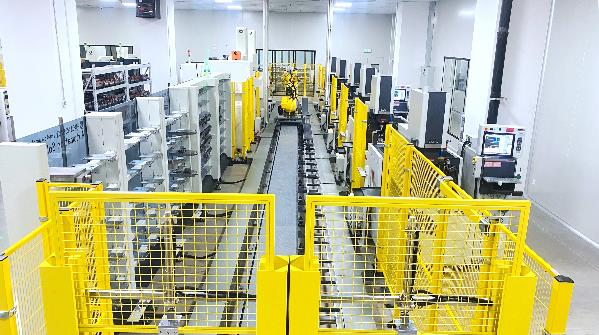 MAKINO EDM Automated Processing 
Production Line
Capable of R&D、manufacturing one-stop solution.
Having a mold design team with over 100 experienced professionals supported by specialized mold flow analysis software.
Fully automated flexible mold parts production line with low labor costs.
Capable of producing high-difficulty and complex 5-axis parts.
Efficient, cost-effective, and on-time delivery.
Precision Mold
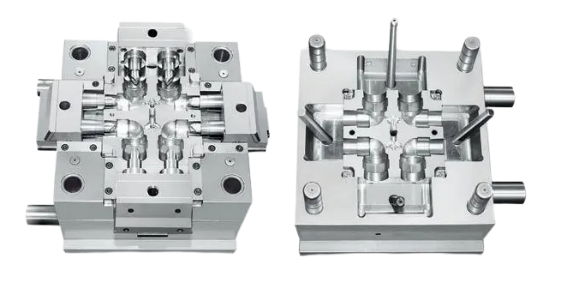 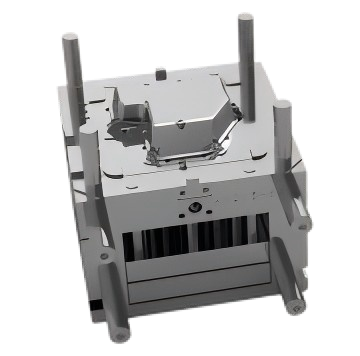 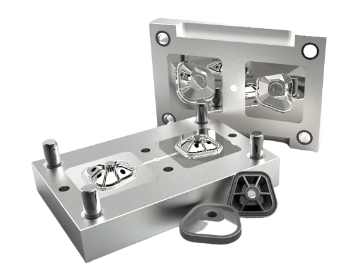 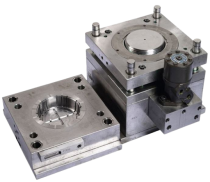 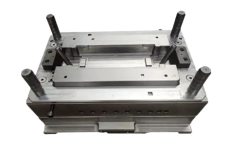 Consumer Electronics
Medical Devices
Household Appliance
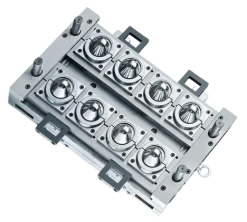 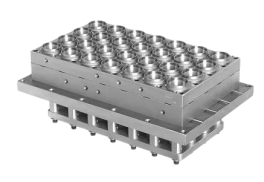 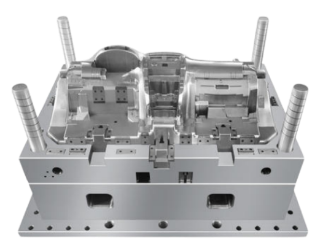 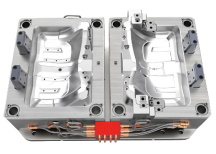 Automotive Parts
Food Packaging
INJECTION MOLDING CAPABILITY
100000 Level Dust-free Purification Injection Molding Workshop
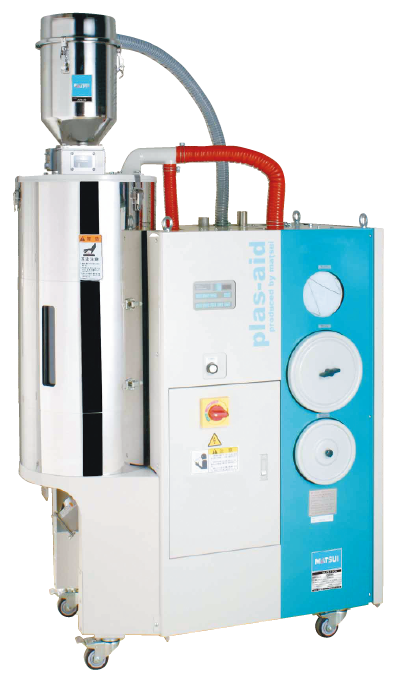 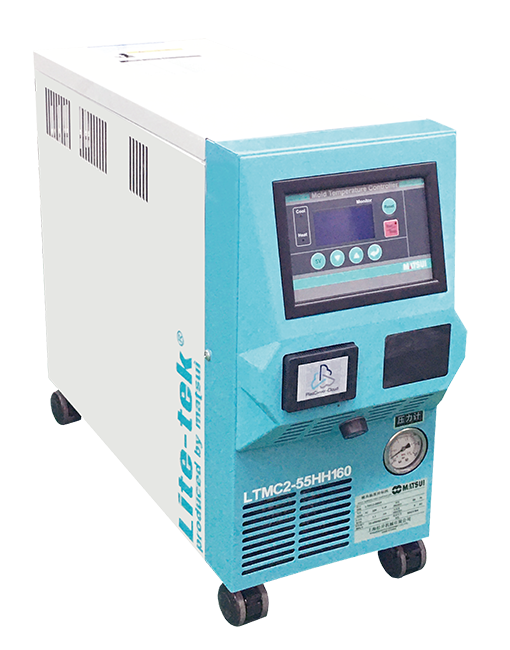 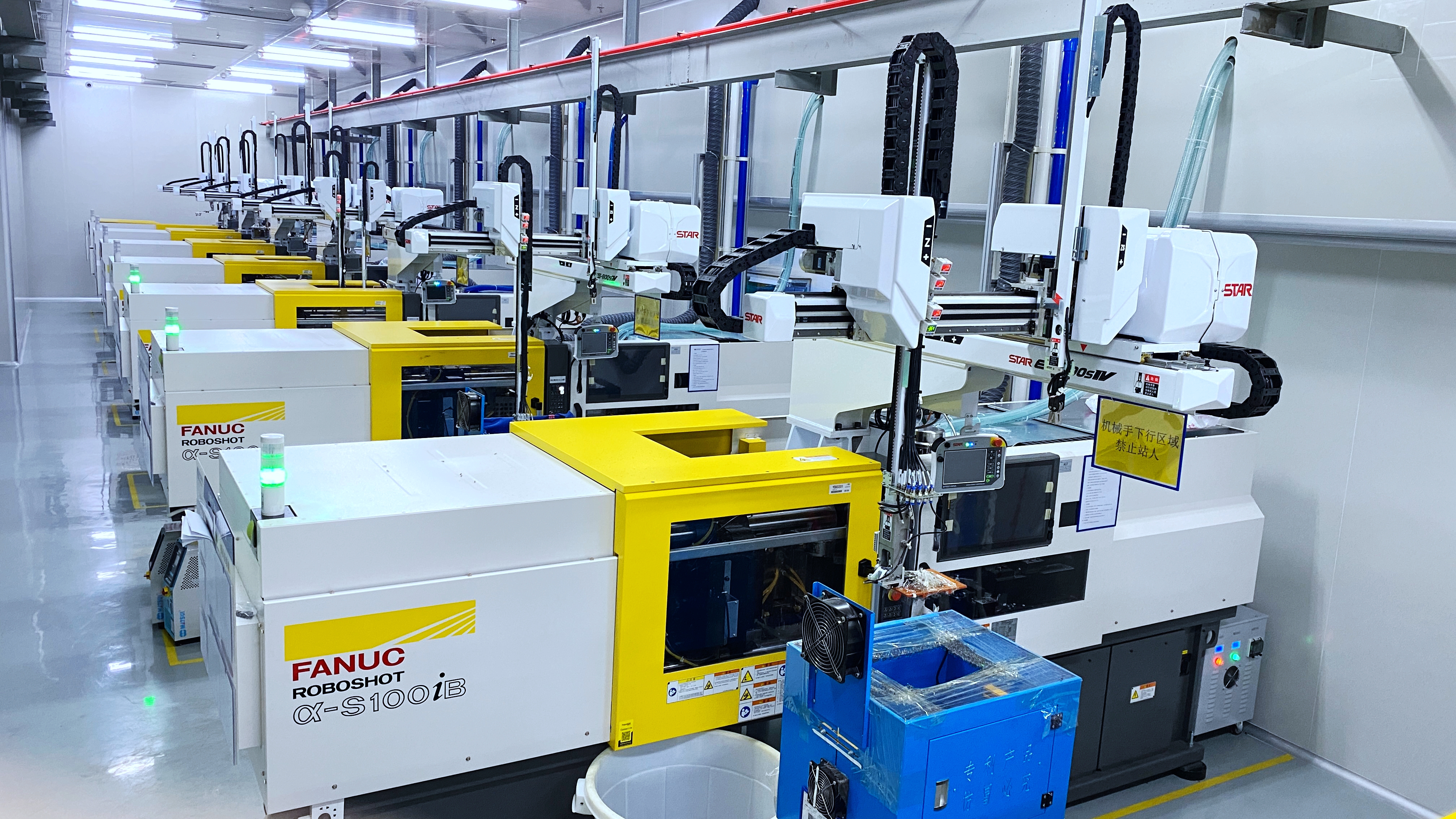 FANUC Electric High-speed 
Injection Molding Machine
Matsui Mold 
Temperature Machine
Matsui Drying Machine
FRIGEL fully-enclosed water circulation system ensures a stable production.
MATSUI mold temerature machine ensures stable production by controlling the temperature within ±0.25°C.
MATSUI drying machine ensures stable demunidification effect of materials and stable quality of each production.
3. CONTACT US
CONTACT US
+86 186 8878 5646
freeman.zhang@moldbao.com
www.facebook.com/moldcloud
Room 201, Room 101, Building 12, No. 2 Xingye Road, 
Songshanhu Park, Dongguan City, Guangdong Province,China
THANK YOU!